Lezen 3.4
Publiek, tekstdoel, tekstsoort
Aan het einde van deze les weet je..
Hoe een schrijver rekening houdt met zijn publiek bij het schrijven van een tekst

Welke tekstdoelen –soorten, en –vormen er zijn.

Twee nieuwe tekstverbanden/signaalwoorden
Wat gaan we doen deze les?
Start paragraaf 3.4 lezen met korte opdracht

Stuk theorie 

Maken opdr 1 tm 6
*Voor welk publiek zijn deze teksten/boeken denk je? *Waarom denk je dat? *Waar heeft de schrijver tijdens het schrijven rekening mee gehouden?
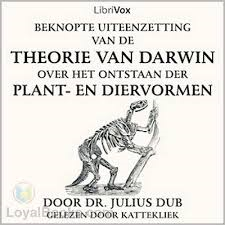 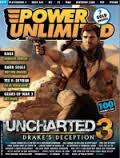 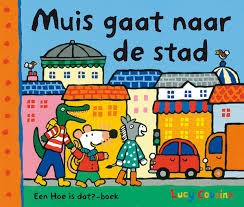 Doel>soort>vorm
Binnen  één tekst> verschillende tekstdoelen.  
Vraag jezelf ALTIJD af: wat is het hoofddoel/wat wil de schrijver van mij??
tekstvorm
tekstsoort
tekstdoel
Krantenbericht, schoolboekinstructie, handleiding
Informatieve teksten
informeren
Betogende teksten
Recensie, bespreking, beschouwing
overtuigen
Activerende teksten
Reclametekst, advertentie, pamflet
activeren
Amuseren-de teksten
amuseren
Verhaal, roman, cartoon, column
Tekstverbanden h1
Tekstverbanden h2
Tekstverbanden h3
Om wat voor een soort tekstverband denk je dat het gaat in onderstaande zinnen?
Aan welke woorden herken je dat? Onderstreep deze woorden.
Doordat het regende werden de straten nat
Ten gevolge van de file op de A12 kwam dhr Vrancken te laat.
Dhr. Vrancken was te laat in de les, waardoor 2th3 er niet in kon.
Dhr. Vrancken gebruikt een binnendoorweg om op tijd te zijn.
PowerPointlessen gebruikt Dhr.Vrancken om zijn lessen te geven.
Het boek is het middel waarmee hii de PowerPoint maakt.
Tekstverbanden h3
Doordat het regende werden de straten nat
Ten gevolge van de file op de A12 kwam dhr Vrancken te laat.
Dhr. Vrancken was te laat in de les, waardoor 2th3 er niet in kon.
Doordat het regende werden de straten nat
Ten gevolge van de file op de A12 kwam dhr Vrancken te laat.
Dhr. Vrancken was te laat in de les, waardoor 2th3 er niet in kon.
Doel-middel
Oorzaak/gevolg
Dhr. Vrancken gebruikt een binnendoorweg om op tijd te zijn.
PowerPointlessen gebruikt Dhr.Vrancken om zijn lessen te geven.
Het boek is het middel waarmee hii de PowerPoint maakt.
Dhr. Vrancken gebruikt een binnendoorweg om op tijd te zijn.
PowerPointlessen gebruikt Dhr.Vrancken om zijn lessen te geven.
Het boek is het middel waarmee hii de PowerPoint maakt.
Huiswerk
Maken opdrachten lezen 3,4
1 t/m 6